REQUERIMIENTO TÉCNICOS PARA LA REMISIÓN DE INFORMACIÓN SOBRE “NORMAS TÉCNICAS PARA LA NEGOCIACIÓNDE VALORES EXTRANJEROS”NDMC - 12Sistema Único de Validación VARE – NEVE
REQUERIMIENTO DE INFORMACIÓN
CIRCULAR IVC- SV-18477
Anexo 6
Archivos
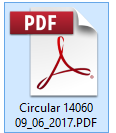 EstructuraClientes.xml
EstructuraOpera_Valor_Extranjero.xml
Sistema Validador Receptor Único
VARE
Objetivo

	Brinda una solución basada en tecnología Web, la cual esta orientada a la centralización de los servicios de validación y envío de la información remitida por las Instituciones Supervisadas, utilizando estándares y buenas prácticas para la implementación de la seguridad y confiabilidad de la información. 

Beneficios

Las instituciones supervisadas cuentan con una herramienta única para la validación y envío de su información.
Facilidad y Agilización en el proceso de envío de la información.
La actualización automática de nuevas versiones de los sistemas validadores.
XML: Es un lenguaje estándar que permite representar e intercambiar información estructurada de una forma segura, confiable y sencilla entre diferentes plataformas.

 XSD: Es un archivo utilizado para  describir la estructura y las restricciones de los contenidos de los documentos XML.
Descargas
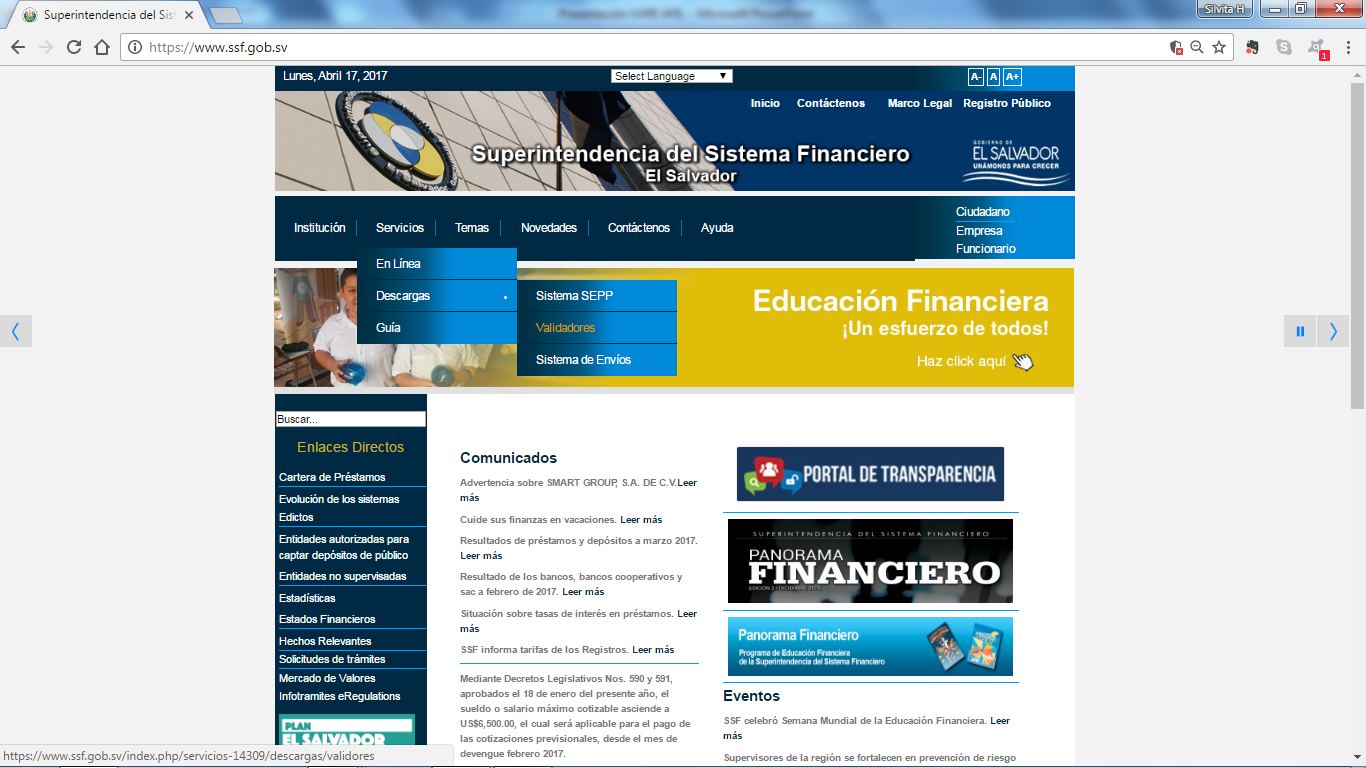 “http://www.ssf.gob.sv/index.php/servicios-14309/descargas/validores/neve”
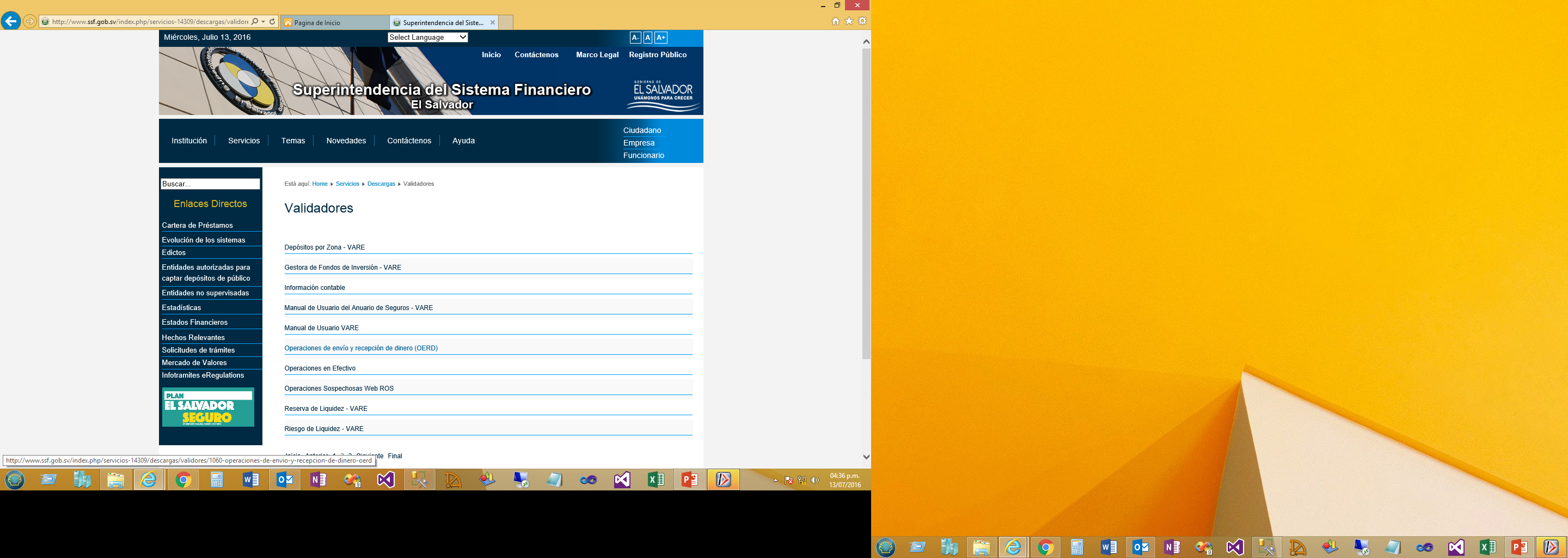 Estructura del nodo raíz de los archivos XML.
El espacio de nombres principal debe ser: 
 http://validador.ssf.gob.sv/neve/<<nombre del archivo>>
El nombre del nodo debe ser “neve”
Navegadores:

         ::  Firefox


         ::  Google Chrome
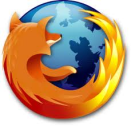 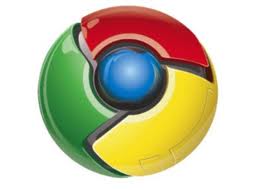 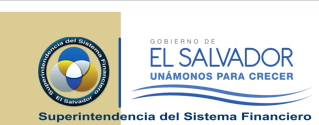 CRONOGRAMA

Adecuación de sistemas informáticos 
	Del 18 de Septiembre al 13 de Octubre 2017
Realización de Pruebas 
	Del 16 de Octubre al 7 de Diciembre
Sitio de Pruebas: https://varepruebas.ssf.gob.sv/
Primer envío en Producción
Del 8 de Diciembre
Sitio de Producción: https://servicios.ssf.gob.sv/vare/
Contactos
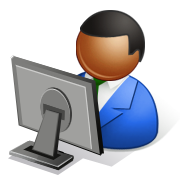 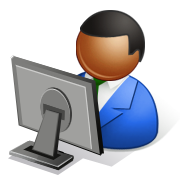 Jefe de Dpto. de Supervisión de Valores
Lic. Ricardo Antonio Fernández
ricardo.fernandez@ssf.gob.sv
Consultas del VARE
Ing. Karla Zelaya
Central de Información
karla.zelaya@ssf.gob.sv
Favor realizar la solicitud de Usuarios vía el Sistema de Trámites
Seleccionando la industria Central de Información 
Tramite: Solicitud de Acceso a Sistemas
Preguntas